TEMEL NETWORK
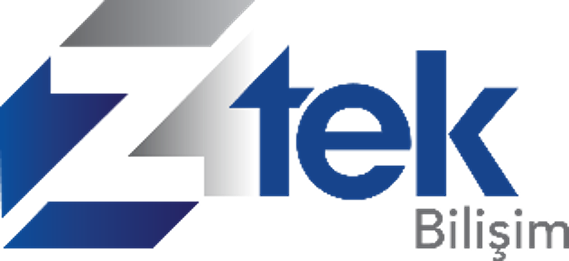 PORT GÜVENLİĞİ
Port Güvenliği
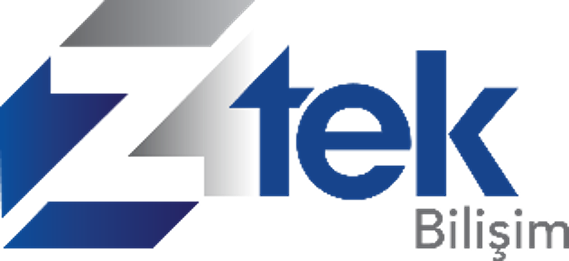 Port Güvenliği
DGS-1210 Port Security Yapılandırması
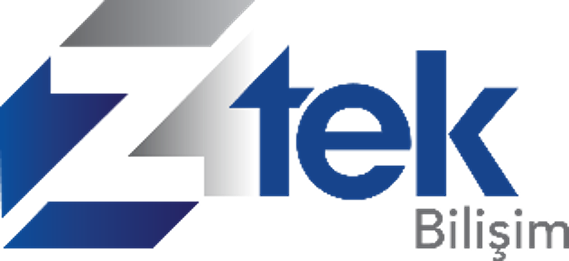